Incontro organizzato da ‘Extinction Rebellion - Pace’
Promosso dai ‘Disarmisti Esigenti’ 
partener di ICAN - Premio Nobel per la Pace 2017
Google-meet il 19 maggio 2020

L’emergenza nucleare 
è anche emergenza climatica ed ecologica
oltre che di giustizia sociale

Luigi Mosca 
Association « Abolition des Armes Nucléaires » partner di ICAN
1
Le 3 principali minacce
per l’Umanità e per l’ambiente 
                                          la minaccia
                                            nucleare                                                                              la minaccia
                                     (civile e militare)                                                                        climatica
                                    e poi di tutte le altre                                                                     e ambientale                                                                                                  
                                          armi di guerra



              
la minaccia di una ancor più grande
ingiustizia sociale  (precarietà e miseria nel mondo)


Necessità di una Gouvernance che sia Mondiale
e che ponga al suo centro l’Essere Umano
eon i suoi valori di solidarietà e di responsabilità   
                                                                                                                               Terrestrità (-> Cosmicità)

in armonia con il suo ambiente (Gaïa = la Terra nutrice, 
la ‘casa comune’ che comprende animali e vegetali
ed anche lo spazio che la circonda, con satelliti, sonde e stazioni spaziali,
come pure la Luna, Marte … )
2
L’emergenza nucleare militare
… ma, prima di tutto, di che cosa stiamo parlando ?
   di 14 000 bombe, ciascuna, in media, 30 volte più potente di quella di Hiroshima
distribuite in 9 Paesi(*) e delle quali  92% sono in possesso della Russia e degli USA

           2 000 di queste bombe sono in stato di allerta permanente, 
pronte ad essere lanciate, per la maggior parte, in meno di 15 minuti

e, ad un orizzonte non lontano, … dei «mini-nukes»
---------------------------------
(*) USA, Russia, Francia, UK, Cina, India, Pakistan, Israele, Corea del Nord
3
Tenuto conto di questa situazione ed anche dell’aggravarsi dei problemi climatici, all’inizio del 2018 (quindi già prima della serie di iniziative catastrofiche dell’amministrazione Trump) l’« Orologio dell’Apocalisse è stato regolato 
a ‘2 minuti da mezzanotte’, come nei peggiori momenti della Guerra fredda :
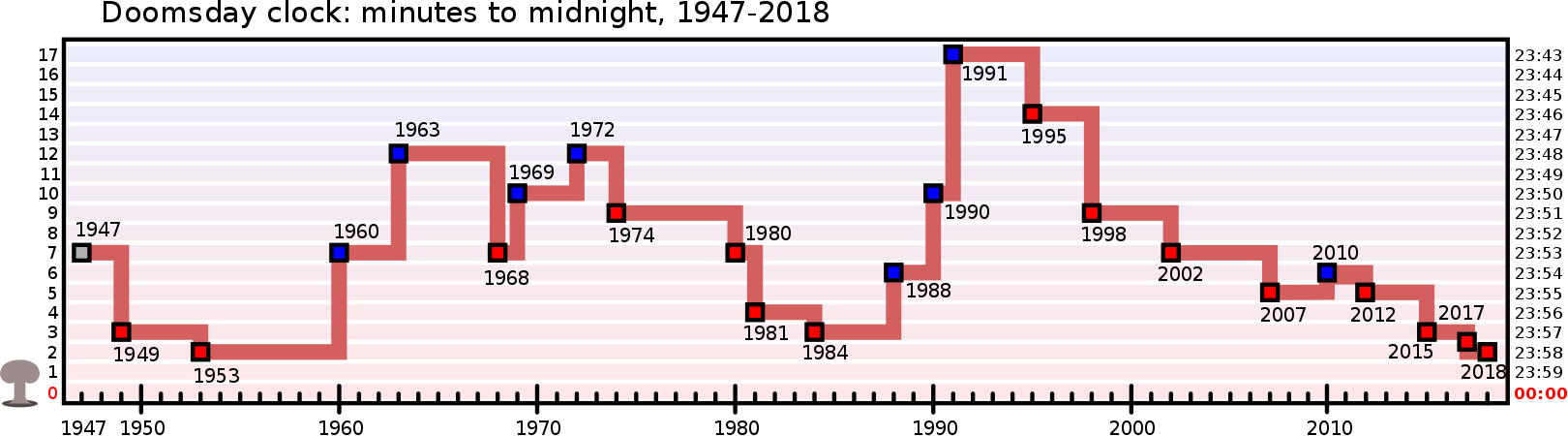 4
Poi, all’inizio del 2019 l’Orologio dell’Apocalisse è stato mantenuto a 2 minuti dalla mezzanotte, e, all’inizio del 2020 è stato portato 
a 100 secondi dalla mezzanotte, 
affermando in tal modo che la situazione attuale nel mondo è a rischio di «collasso» ancor più che nei peggiori periodi della Guerra fredda.
Perché ?  Principalmente per due motivi :
l’ulteriore aggravarsi della situazione climatica
la serie di iniziative catastrofiche di Donald Trump che ha ritirato gli USA da tutta una serie di accordi e trattati internazionali, creando in tal modo una situazione di crisi senza precedenti.
5
2) Si tratta :
a) dell’uscita degli USA dall’accordo di Vienna dei (5+1) Stati (USA, Russia, UK, Francia, Cina e Germania) con l’Iran sul suo programm nucleare, l’8 maggio 2018.
b) dell’uscita degli USA dal Trattato INF (Intermediate-range Nuclear Forces) del 1987 (Gortbachev-Reagan) di eliminazione dei missili di portata intermedia (tra 500 Km e 5500 Km), con in prospettiva l’istallazione in Europe, da parte della NATO, di questo tipo di missili, attualmente in fase di messa a punto negli USA, come all’epoca della Guerra fredda.
c) dell’uscita degli USA dal Trattato sul Commercio delle Armes (ATT) nell’aprile 2019.
d) dell’uscita degli USA dall’« Open Skies Treaty », che implica un programma di voli di surveglianza reciproca, non armati, sulla totalità del territorio dgli Stati parti : una initiativa notevole di trasparenza che mira a rinforzare la comprensione e la fiducia reciproche.
e) dell’uscita degli USA dall’ «Accordo di Parigi sul clima» del 2015 (COP21).
f) dell’uscita degli USA dal TPP (Trans-Pacific Partnership) nel gennaio 2017.
g) dell’uscita degli USA (simultaneamente ad Israele) dall’UNESCO il 1° Gennaio 2019. Gli USA vi mantengono tuttavia uno statuto d’osservatore.
h) del rischio che il Trattato ‘New START’ (New Strategic Arms Reduction Treaty) possa non venir rinnovato il 5 febbraio 2021, data della sua prossima scadenza.
6
A cio’ si aggiunge :
la pubblicazione, nel gennaio 2018, della « Nuclear Posture Review 2018 », che prevede, tra le altre cose, uno sviluppo di « mini-nukes » su grande scala,
Ed anche l’edizione, il 14 novembre 2018, del Rapporto della ‘National Defense Strategy Commission’ degli USA (commissione paritaria Repubblicani-Democratici) che designa esplicitamente la Russia e la Cina come ‘nemici’ dgli USA e raccomanda che gli USA si dotino dei mezzi per vincere (sic!) un’eventuale guerra contro questi due nemici.
7
Ma, ecco un grande passo nella buona direzione : 
Il Trattato di Proibizione delle Armi Nucleari (TPAN)
è stato adottato il 7 luglio 2017 all’ONU a New York
con 122 voti favorevoli, 
più altri 8 Stati(*) che lo hanno firmato ulteriormente 
(122 + 8 = 130 Stati)
   
  A tutt’oggi : 36 Stati l’hanno ratificato ed altri 17 sono in corso di ratifica
L’entrata in vigore del TPAN richiede la ratifica da parte di almeno 50 Stati.
A tal punto il TPAN farà parte, a pieno titolo, del Diritto Internazionale
------------------------------------------------------------------------------------------------------------- 
(*) La Repubblica Centrafricana, le Isole Comore,  la Libia, il Nicaragua, il Tuvalu, le Maldive, 
       lo Zambia e il Nauru
8
Che cosa proibisce principalmente il Trattato TPAN ?

Risposta : proibisce la produzione, il test, il possesso di armi nucleari, la minaccia di usarle e, a maggior ragione, il loro uso. 
Proibisce inoltre il trasferimento / la ricezione di tali armamenti verso/da parte di  altri Stati.												
Quali sono le condizioni per poter aderire (firma + ratifica) al TPAN ?	 
Risposta : l’articolo 4 del TPAN richiede agli Stati « dotati » un impegno di disarmo nucleare totale, in tempi e modalità approvati dagli Stati già aderenti al TPAN e sotto il controllo della IAEA (International Atomic Energy Agency) per poter aderire al TPAN.
9
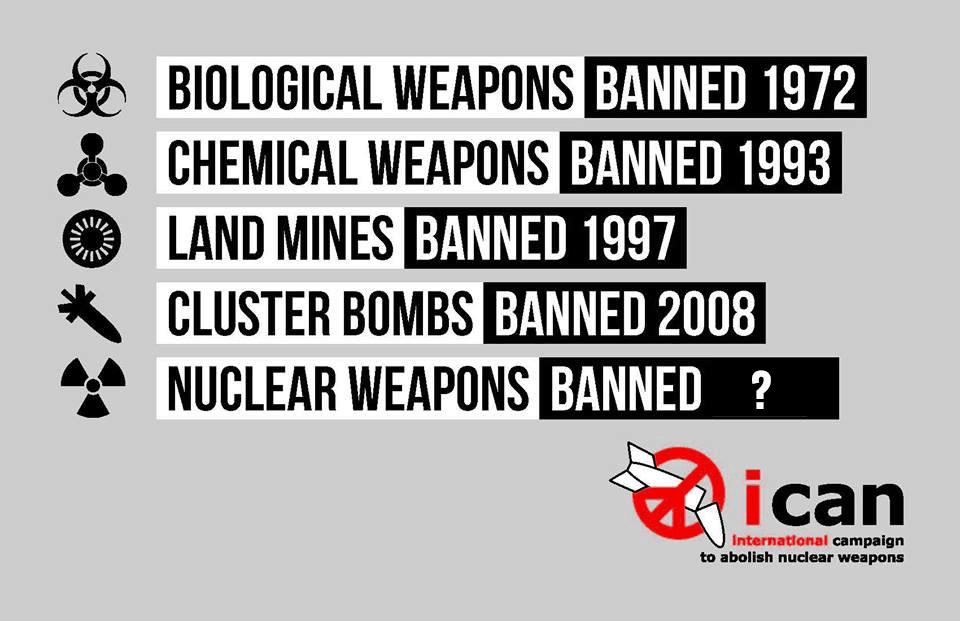 2017
10
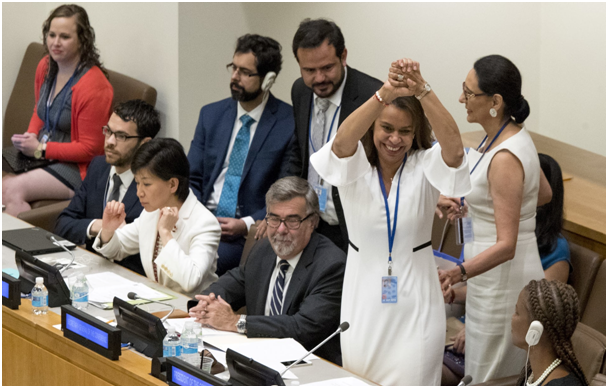 La presidente della Conferenza ONU a New York, Elayne Whyte Gomez, esulta subito dopo lo storico voto del 7 luglio 2017 per l’adozione del Trattato Internazionale di Interdizione delle armi nucleari.
11
Quale è, e quale sarà, il ruolo del TPAN ? 
1°) quello di rendere le armi nucleari definitivamente ILLEGALI secondo il  Diritto Internazionale, e quindi anche stigmatizzandole (*) come tali per sempre (per questo occorre la ratifica del TPAN da parte di almeno 50 Stati)
2°) quello di ‘catalizzatore’ nel processo di eliminazione effettiva di tutte le armi nucleari nel mondo
3°) una volta eliminate tutte le armi nucleari, il TPAN assumerà anche il ruolo cruciale di rendere irreversibile tale eliminazione.
                                ---------------------------------
(*) In realtà questo effetto di stigmatizzazione è già largamente presente :
nelle reazioni « rabbiose » di diversi Stati « dotati »
nell’effetto su diverse banche (≈ 35, tra le quali la Deutsche Bank) e fondi di pensione 
  (di cui 3 molto importanti) che già hanno deciso di non più finanziare gli armamenti nucleari !
12
Per riassumere :
Irreversibilità dell’eliminazione delle armi nucleari
L’eliminazione delle 
armi nucleari
(ruolo ‘catalizzatore’ del TPAN)
Trattato Internazionale sulla Proibizione delle 
Armi Nucleari
(TPAN)
La base legale : la proibizione delle Armi Nucleari 
e la loro conseguente stigmatizzazione
13
La prossima fase …. 
Ora si tratta di passare alla fase di eliminazione effettiva di tali armi mostruose : cio’ è indispensabile per la sicurezza dell’Umanità e dell’ambiente, ed è anche la condizione perché gli Stati attualmente dotati di armi nucleari possano aderire al TPAN. 
  Come arrivarci ? 
Il dibattito è aperto…
14
Le conseguenze umanitarie e ambientali delle armi nucleari …

Gli armamenti, e soprattutto le armi nucleari, hanno già avuto un impatto molto pesante sulle persone e sull’ambiente :
oltre al peggio : le bombe su Hiroshima e Nagasaki il 6 e il 9 agosto 1945, 
la serie dei più di 2000 test nucleari che ha accompagnato la proliferazione di queste armi mostruose hanno prodotto sovente degli effetti nefasti su delle popolazioni e sull’ambiente in diverse regioni del mondo, soprattutto a causa della radioattività prodotta :
il Nevada /USA, le Isole Marshall (Enewetak e Bikini) / USA, il Kazakhstan (Semipalatinsk)/URSS, la Nuova Zembla (Oceano Artico) /URSS, Reggane (Algeria (Sahara) e poi Moruroa e Fangataufa (Polinesia Francese)/ Francia, Lop Nor /Chine), Australie / UK
Una caratteristica comune a tutte le vittime di questi tests nucleari è la loro difficoltà, e persino la loro impossibilità, a farsi riconoscere come tali dalle autorità e dunque ad essere adeguatamente curate ed indennizzate.
15
Quanto al futuro, nel caso di una guerra nucleare, il rischio principale è il prodursi di un « inverno nucleare » 
Nel caso di una guerra nucleare anche solo regionale, per esempio tra India e Pakistan, con l’utilizzo di ≈ 100 bombe, i fumi e le polveri emesse dalle città distrutte e incendiate causerebbero un abbassamento di temperatura significativo nell’ emisfero Nord rendendo impossibili le raccolte e quindi una gravissima penuria alimentare.
Nel caso di una guerra nucleare mondiale con l’utilizzo di ≈ 1000 bombe, l’Europa, ad esempio, si troverebbe a una temperatura di zero gradi durante più di un anno. Lo strato di Ozono verrebbe distrutto con conseguente irraggiamento ultravioletto dei sopravvissuti e quindi sparizione della maggior parte delle specie viventi, comprese le specie marine in seguito all’eliminazione del plancton che si trova all’inizio della catena alimentare. 
D’altra parte, l’insieme delle attività militari nel mondo, che implicano una spesa di almeno 5 miliardi di $ al giorno, hanno un impatto importante, oltre che sulla polluzione dell’ambiente, anche sul riscaldamento climatico.
16
… e viceversa : l’effetto degli sconvolgimenti ambientali sul rischio
 di ulteriori conflitti, compreso quello di una guerra nucleare ...

Inversamente, la degradazione del clima, nella misura in cui essa provocherebbe  dei regimi di siccità inediti nelle regioni le più calde ed una fusione progressiva dei ghiacciai soprattutto nell’oceano Artico, causerebbe degli spostamenti di popolazioni senza comune misura con le migrazioni attualmente in corso e dei grossi conflitti  per l’accesso all’utilizzo di giacimenti di petrolio divenuti in tal modo accessibili, e quindi un aumento del rischio di guerre tra le grandi potenze.
17
… e, più globalmente il rischio d’innesco di una spirale ‘infernale’

D’altro lato, la degradazione del clima, soprattutto a causa delle conseguenti migrazioni massive, accrescerebbe il grado di ingiustizia sociale nel mondo, cio’ che lancerebbe un processo a spirale catastrofico, dato che tutto cio’ provocherebbe a sua volta un ulteriore degrado dell’ambiente e del clima.
Inoltre, nuove guerre, soprattutto se con impiego di armi di distruzione di massa, avrebbero un impatto enorme tanto sull’ambiente che sulle popolazioni, per le quali conseguenze umanitarie e ingiustizie sociali sarebbero terrificanti e inseparabili. 
Anche qui, per i sopravvissuti si innescherebbe una spirale infernale dato che, in una situazione cosi’ degradata, il rischio di conflitti aumenterebbe a dismisura.
18
Le 3 principali minacce
per l’Umanità e per l’ambiente 
                                          la minaccia
                                            nucleare                                                                              la minaccia
                                     (civile e militare)                                                                        climatica
                                    e poi di tutte le altre                                                                     e ambientale                                                                                                  
                                          armi di guerra



              
la minaccia di una ancor più grande
ingiustizia sociale  (precarietà e miseria nel mondo)


Necessità di una Gouvernance che sia Mondiale
e che ponga al suo centro l’Essere Umano
eon i suoi valori di solidarietà e di responsabilità   
                                                                                                                               Terrestrità (-> Cosmicità)

in armonia con il suo ambiente (Gaïa = la Terra nutrice, 
la ‘casa comune’ che comprende animali e vegetali
ed anche lo spazio che la circonda, con satelliti, sonde e stazioni spaziali,
come pure la Luna, Marte … )
19
Ora, come uscire da queste minacce ?
          Consideriamo qui la minaccia nucleare militare :
- abbiamo visto l’adozione del TPAN (Trattato di Proibizione delle Armi Nucleari)
il 7/7 2017, e la sua prossima entrata in vigore nel 2020 (o 2021), 
nonché i suoi primi effetti sulle agenzie di finanziamento, grazie alla stigmatizzazione delle armi nucleari : come passare ora alla fase (cruciale!) della loro eliminazione effettiva e totale ?
Si tratta di inventare nuove strategie : ecco qualche pista :
1) creare un’alleanza tra la società civile ed alcune forze politiche (in Germania, Olanda, Italia, Belgio … in vista di ottenere la rimozione delle bombe USA (B61), in modo da eliminare la componente nucleare della NATO nell’Unione Europea Come esempio : l’attuale braccio di ferro, in Germania, tra l’SPD e l’inviato speciale di Trump (Richard Grenell) sul progetto di rimozione delle 20 bombe USA nella base di Büchel.
20
2) aprire un dialogo con la Cina … perché proprio con la Cina ?
- perchè la Cina, nonostante il suo regime totalitario, ha adottato un atteggiamento relativamente aperto nei confronti del processo che ha condotto al Trattato di Proibizione delle Armi Nucleari (TPAN), e cio’ a differenza di altri Stati nucleari, come la Francia e gli USA che hanno fatto di tutto per sabotarlo,
- inoltre la Cina è il solo Stato nucleare ad aver escluso totalmente nella sua dottrina ogni forma ‘first use’ nucleare ed essa mantiene le sue armi nucleari (venti volte meno numerose che quelle degli USA o della Russia ) al più basso livello di allerta.
Come primo passo la Cina potrebbe, per esempio, proporre la creazione di un Gruppo di lavoro, costituito di esperti dei 9 Stati nucleari (un WG9) con la missione specifica di formulare una ‘road map’ realistica per un disarmo multilaterale coordinato, che servirebbe poi di base per dei negoziati tra i 9 Stati nucleari ed i loro alleati.
21
BACK UP
22
Dalla Terrestrità alla Cosmicità

L'esistenza e la storia dell'Uomo sono strettamente intrecciate non solo con quelle della Terra, ma anche, più globalmente, con quella dell’Universo.

Sono in effetti delle particelle elementari che formano il nostro corpo e l'intero ambiente terrestre (animali, piante e materia inerte), nonché tutte le stelle, i pianeti, i meteoriti, le comete e le polveri nell'Universo . Si tratta dei quark (i costituenti di protoni e neutroni) e degli elettroni, che si sono formati immediatamente dopo il "big bang", circa 13,8 miliardi di anni fa.
Quando leggiamo nel Libro della Genesi (Gn 3,19) : “Ricordati uomo che sei polvere ... ", possiamo commentare: sì," polvere ", ma "polvere di stelle "!
In effetti, nel seguito, e già durante i 9 miliardi di anni che precedettero la formazione del sistema solare, i protoni e i neutroni si sono aggregati nel cuore delle stelle, una parte delle quali più massive del Sole (in particolare le ‘Supernove’), per formare i diversi nuclei atomici, a partire da quello dell'idrogeno, tra i quali l’elio, il carbonio, l’azoto, l’ossigeno, il neon, il sodio, il magnesio, l’alluminio, il silicio, il fosforo, il potassio, il calcio, il ferro, il cobalto, il nichel, lo zinco, lo stagno, l’iodio, il platino, l’oro, il mercurio, il piombo, il radon, il radio, il torio, l’uranio, il plutonio, ecc. Questi nuclei, accoppiati poi agli elettroni, hanno formato gli atomi corrispondenti.

E’ durante l’implosione-esplosione delle Supernove, alla fine della loro "vita", che i nuclei degli elementi più pesanti del Ferro hanno potuto formarsi e che tutto un insieme di atomi dello strato esterno fu espulso e disperso sotto forma di polveri (i "resti" delle Supernovae). Sono queste polveri di stelle che hanno gradualmente formato i pianeti. E’ questo in particolare il caso del sistema solare, e quindi della Terra con la sua atmosfera e tutto ciò che essa contiene, inclusa ... la vita, che è iniziata circa 4 miliardi di anni fa e che si è sviluppata dai virus ed i batteri sino all’ ’homo sapiens'. Pertanto, il nostro corpo è composto da almeno sessanta elementi della Tavola di Mendeleïev.
Tra questi elementi vi è, in particolare, l'oro (sì, dell'oro!), la cui quantità è di circa 0,2 milligrammi, il che fa complessivamente per l'Umanità attuale ≈ 1500 Kg (= 1 tonnellata e mezzo) d'oro! ".

D'altra parte, non ci sarebbe vita sulla Terra se non ci fosse l'energia del Sole - la stella più vicina a noi - questo potente reattore a fusione termonucleare (nucleosintesi), situato ad una distanza "ottimale" di circa 150 milioni di km dalla Terra.
23